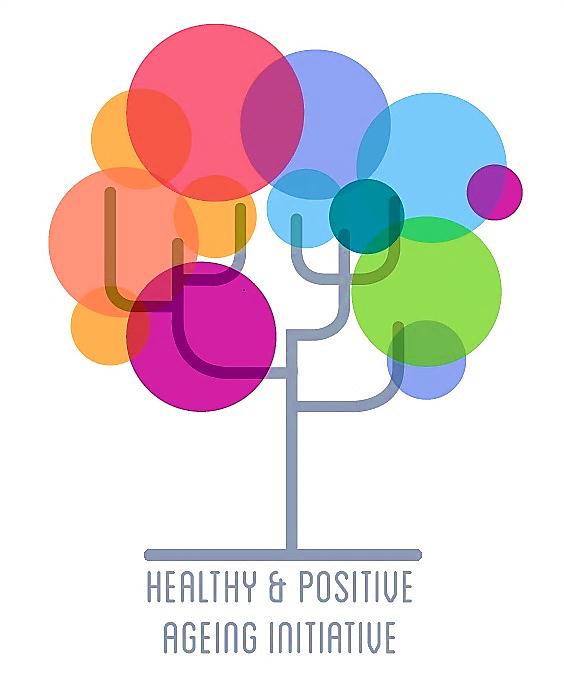 Sinead Shannon, Healthy and Positive Ageing Initiative, Department of Health.
Cork city – Key issuesFindings from the HaPAI/AFCC Survey,
[Speaker Notes: The Healthy and Positive Ageing initiative aims to link the national and the local, the National Strategy with the local implementation mechanism – the Age Friendly Cities and Counties programme.]
HaPAI/Age Friendly Cities and Counties Survey
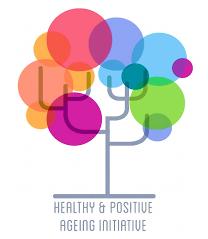 20 
AFCC Local Authority Areas
76 Indicators
Cavan
Mayo
Louth
Meath
Fingal
Dublin city 
South Dublin
Dun Laoghaire Rathdown
GALWAY City and Co
Kildare
Fieldwork 2015-2016
10,540 Adults aged 55+
Laois
Clare
Wicklow
Kilkenny
Limerick City & Co
Tipperary
Wexford
CORK City & County
July 2017
2
Material Deprivation %
Difficulty accessing essential services
Great Difficulty accessing social services
5
No difficulty accessing essential services
No Difficulty accessing social services, by county
7
July 2017
Personally experienced negative attitudes or behaviour towards you as an older person %
Had an experience that left you concerned about your safety
Feeling of safety out and about at night
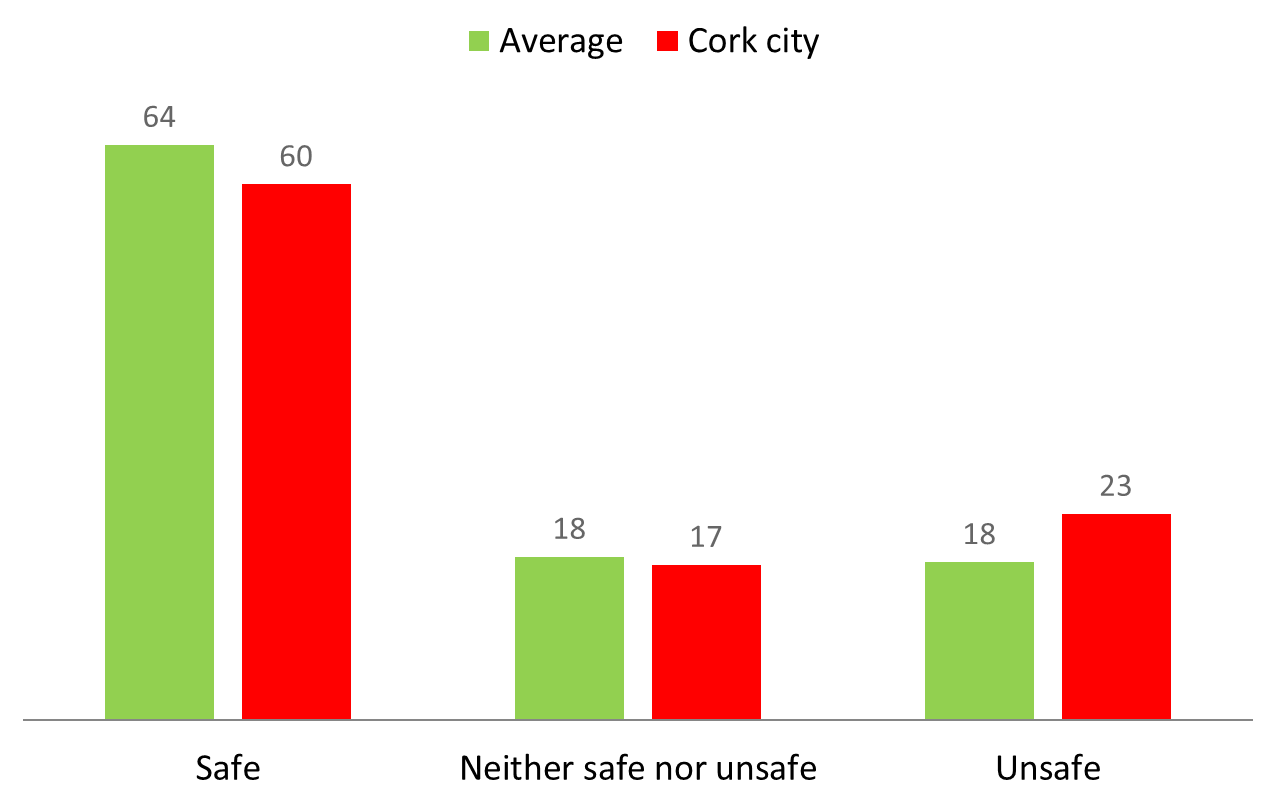 Satisfaction with accessible toilets
July 2017
11
Satisfaction with general appearance and upkeep
Like living in your neighbourhood
July 2017
13
Housing Comparison - Cork City and average
Any problem with conditions
July 2017
15
Facilities problems
Facilities problems
Types of Facilities problem
Personally experienced negative attitudes/behaviour towards you as an older person %
Fuel Poverty (had to go without heating because of financial issues)
Volunteering
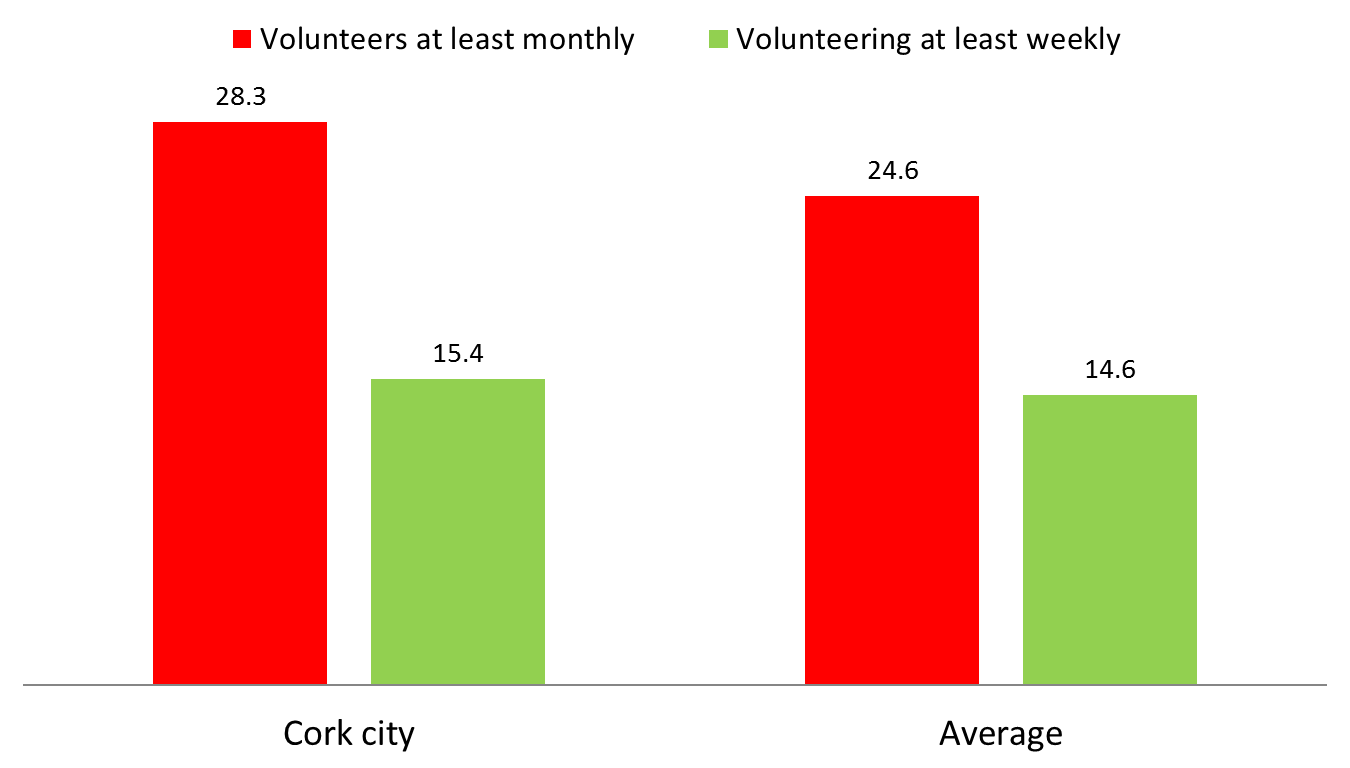 Problems with upkeep
Satisfied with the range of volunteering opportunities
Don’t know
Difficulty getting information about local events
Difficulty getting information about other services or entitlements (eg social care)
Walk in your local area for health or fitness
Percentage who feel lonely (scored 5 or above on the UCLA loneliness scale